Award of Excellence in Financial Management
Presenters
Jennifer Land
Chief Financial Officer
Belton ISD
jennifer.land@bisd.net

Byron Bryant
Chief Financial Officer
Royse City ISD
byron.bryant@rcisd.org

Chris Smith
Chief Financial Officer
Katy ISD
christopherjsmith@katyisd.org
Jorgannie Carter
Chief Financial Officer
Pearland ISD
carterj@pearlandisd.org

Shay Adams
Chief Financial Officer
Lovejoy ISD
shay_adams@lovejoyisd.net
5/12/2021
©2019 Texas Association of School Business Officials. All rights reserved. Do not duplicate or distribute without express permission.
2
Background
5/12/2021
©2019 Texas Association of School Business Officials. All rights reserved. Do not duplicate or distribute without express permission.
3
[Speaker Notes: Jennifer to give background of the program – why it was created, last year was the first year, 10 districts awarded]
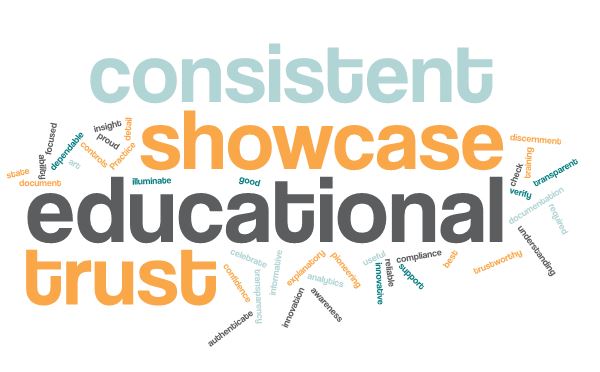 5/12/2021
©2019 Texas Association of School Business Officials. All rights reserved. Do not duplicate or distribute without express permission.
4
[Speaker Notes: Everyone to talk about why they submitted – This is the list of words I used for word cloud.  Then discuss how in a perfect world you would gather during budget / annual audit.

Pioneering
Trust
Confidence
Analytics
Best Practice
Dependable
Good
Compliance
Reliable
Consistent
Trust
Check
Controls
Documentation
Transparent
Innovative
Training
Required
Understanding
Innovation
Illuminate
Proud
Showcase
Detail
Verify
State-of-the-art
Consistent
Trustworthy
 
Insight
Awareness
Transparency
Ability
Discernment
Educational
Focused
Authenticate
Support]
Section 1: Required Category
5/12/2021
©2019 Texas Association of School Business Officials. All rights reserved. Do not duplicate or distribute without express permission.
5
[Speaker Notes: The financial transparency is a hot link to Lovejoy Financial Transparency webpages.  Score is based on the least number of clicks from the home page and what is there – Shay to discuss

Proof of Bank Reconciliations – Jennifer to discuss]
Section 2: Financial/Business Department
5/12/2021
©2019 Texas Association of School Business Officials. All rights reserved. Do not duplicate or distribute without express permission.
6
[Speaker Notes: Internal Audit – Jennifer to discuss about an audit plan and proof of execution.]
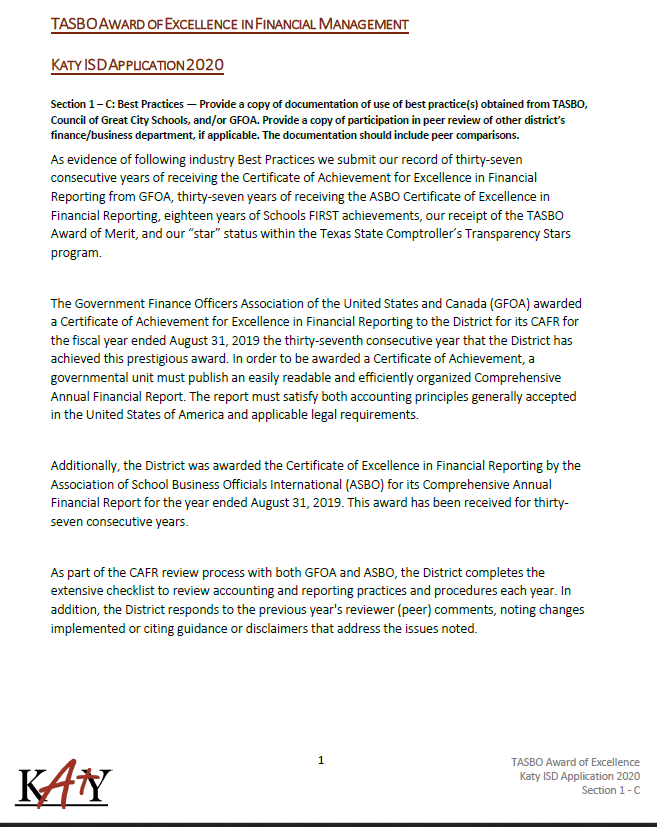 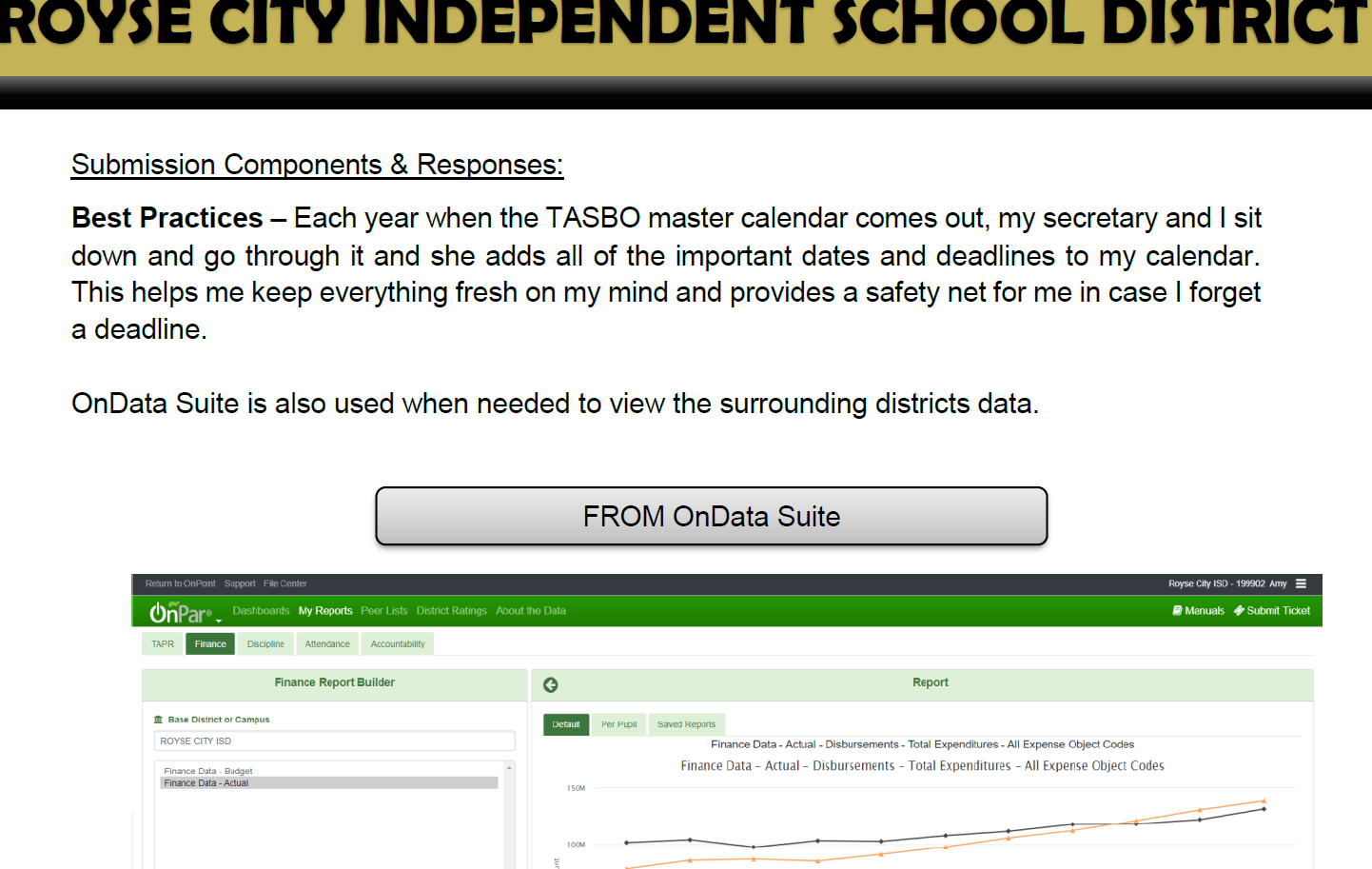 5/12/2021
©2019 Texas Association of School Business Officials. All rights reserved. Do not duplicate or distribute without express permission.
7
[Speaker Notes: Chris and Byron to talk about use of Analytical Tools and incorporation into budget process.  Just general overview of use of metrics.]
Section 3: Financial/Business Department Staffing
5/12/2021
©2019 Texas Association of School Business Officials. All rights reserved. Do not duplicate or distribute without express permission.
8
Section 4: Staffing Controls
5/12/2021
©2019 Texas Association of School Business Officials. All rights reserved. Do not duplicate or distribute without express permission.
9
[Speaker Notes: Chris – please discuss mobility, transfer type reports you use in staffing projections]
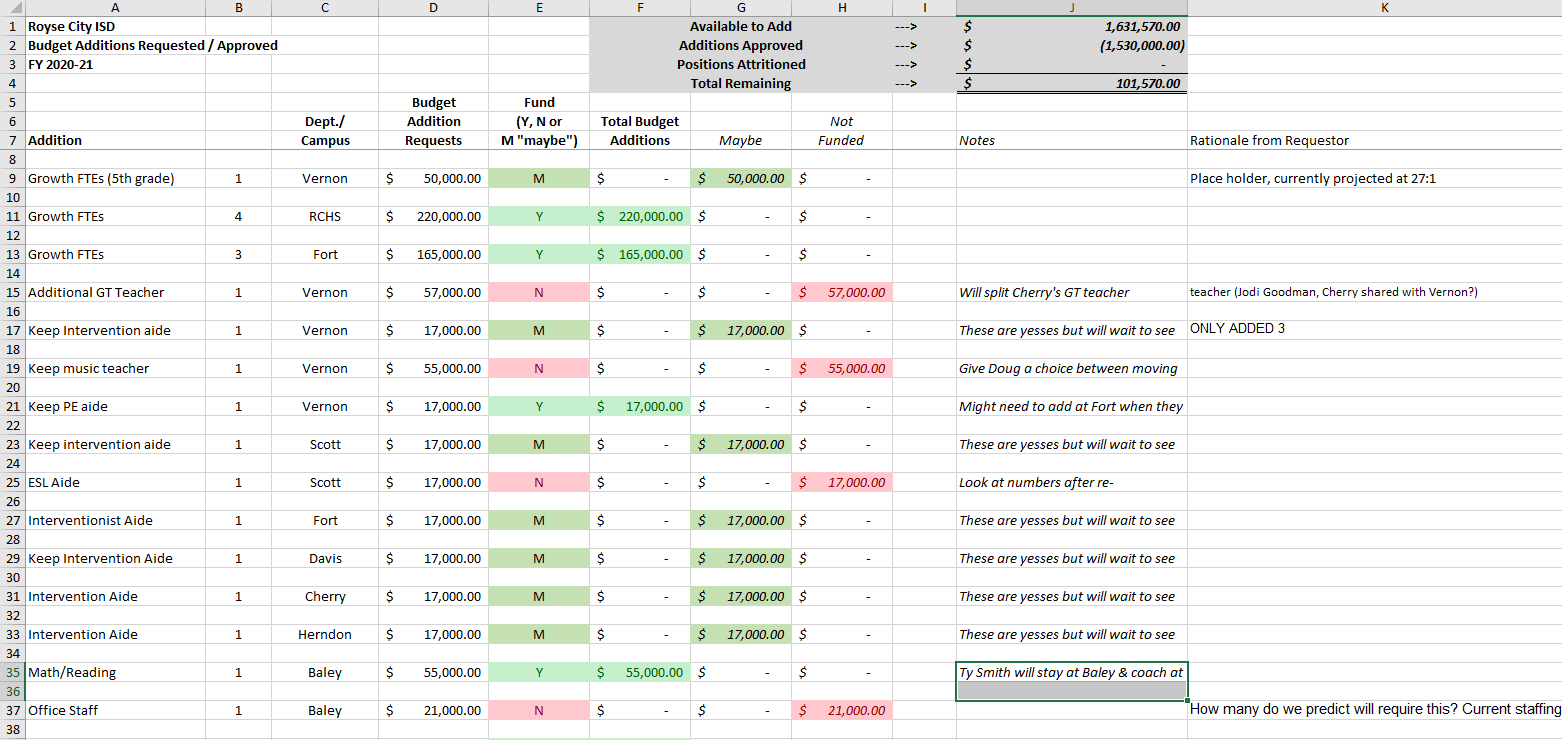 5/12/2021
©2019 Texas Association of School Business Officials. All rights reserved. Do not duplicate or distribute without express permission.
10
[Speaker Notes: Byron,  Please describe your worksheet]
Section 5: Budget Management
5/12/2021
©2019 Texas Association of School Business Officials. All rights reserved. Do not duplicate or distribute without express permission.
11
[Speaker Notes: Jennifer to give an overview of this section – everyone will speak to their slides below]
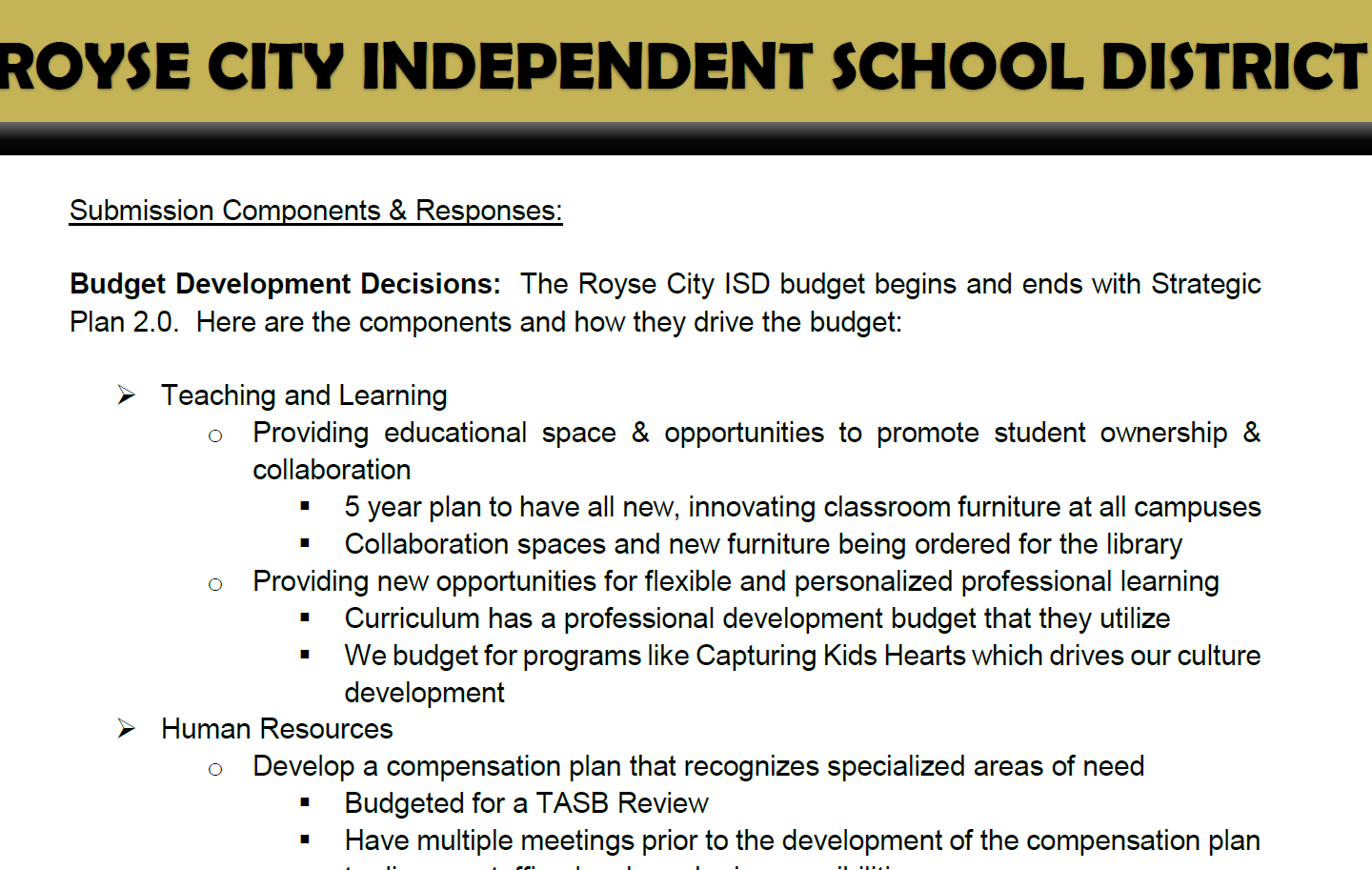 5/12/2021
©2019 Texas Association of School Business Officials. All rights reserved. Do not duplicate or distribute without express permission.
12
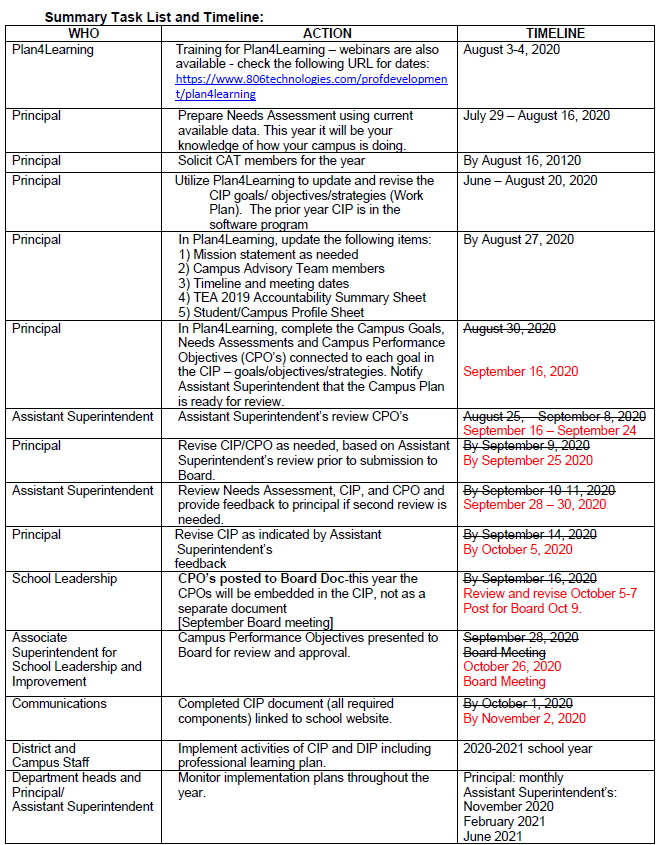 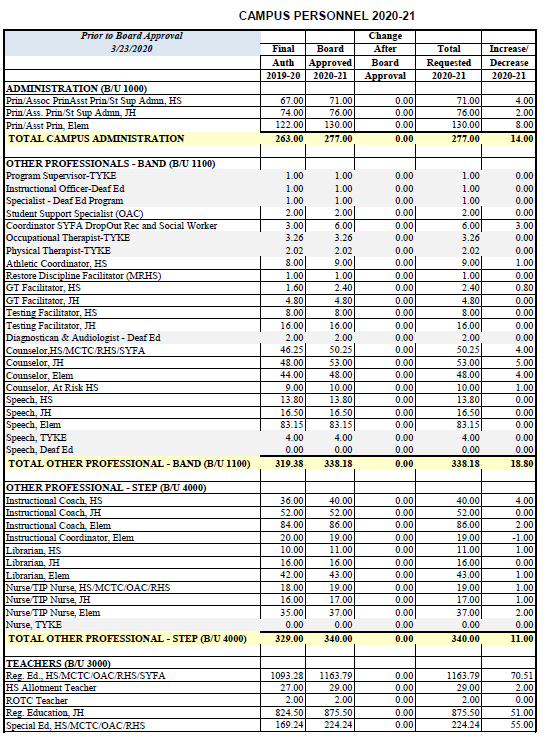 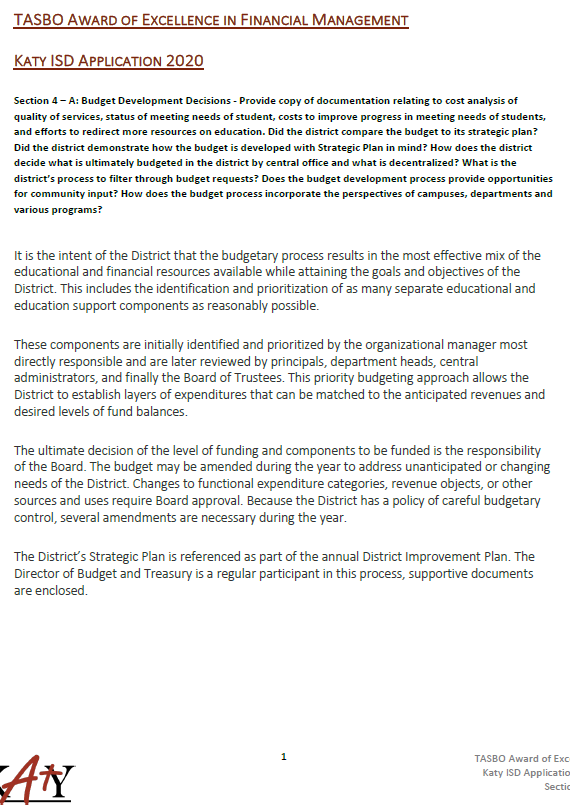 5/12/2021
©2019 Texas Association of School Business Officials. All rights reserved. Do not duplicate or distribute without express permission.
13
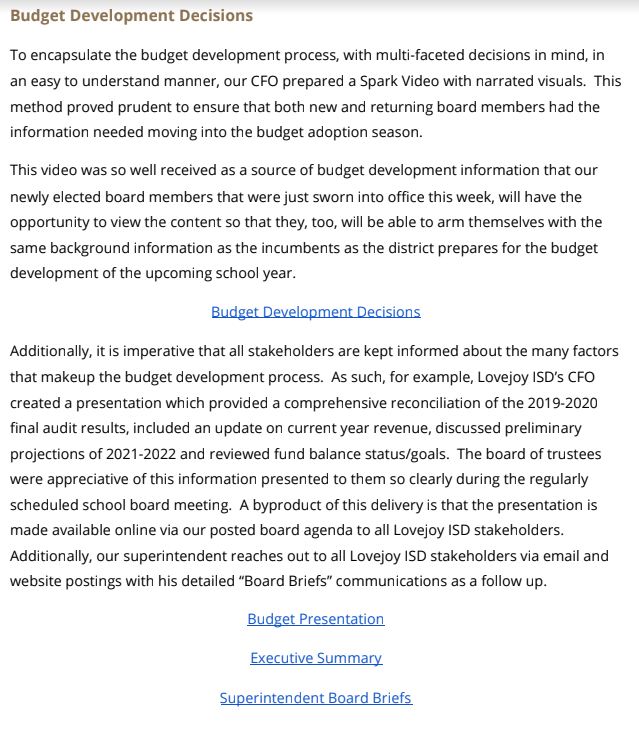 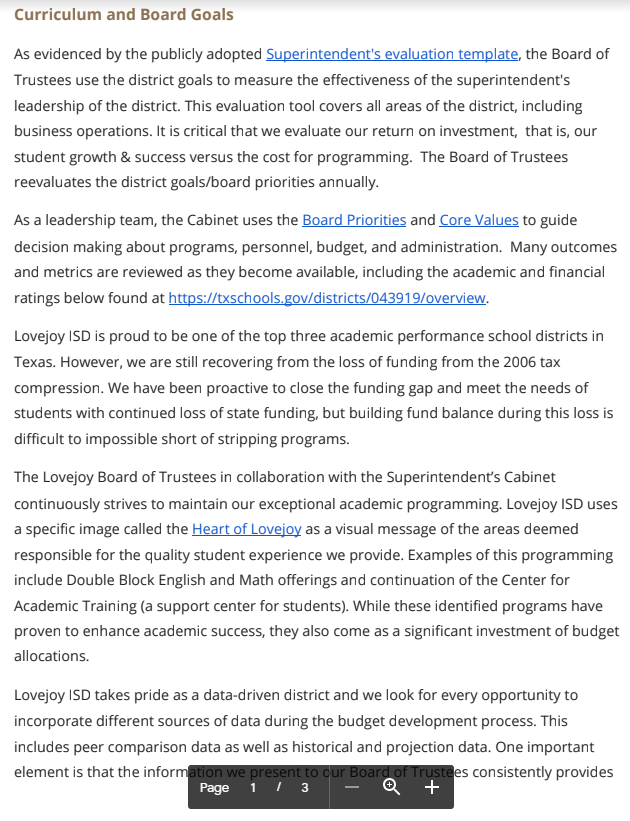 5/12/2021
©2019 Texas Association of School Business Officials. All rights reserved. Do not duplicate or distribute without express permission.
14
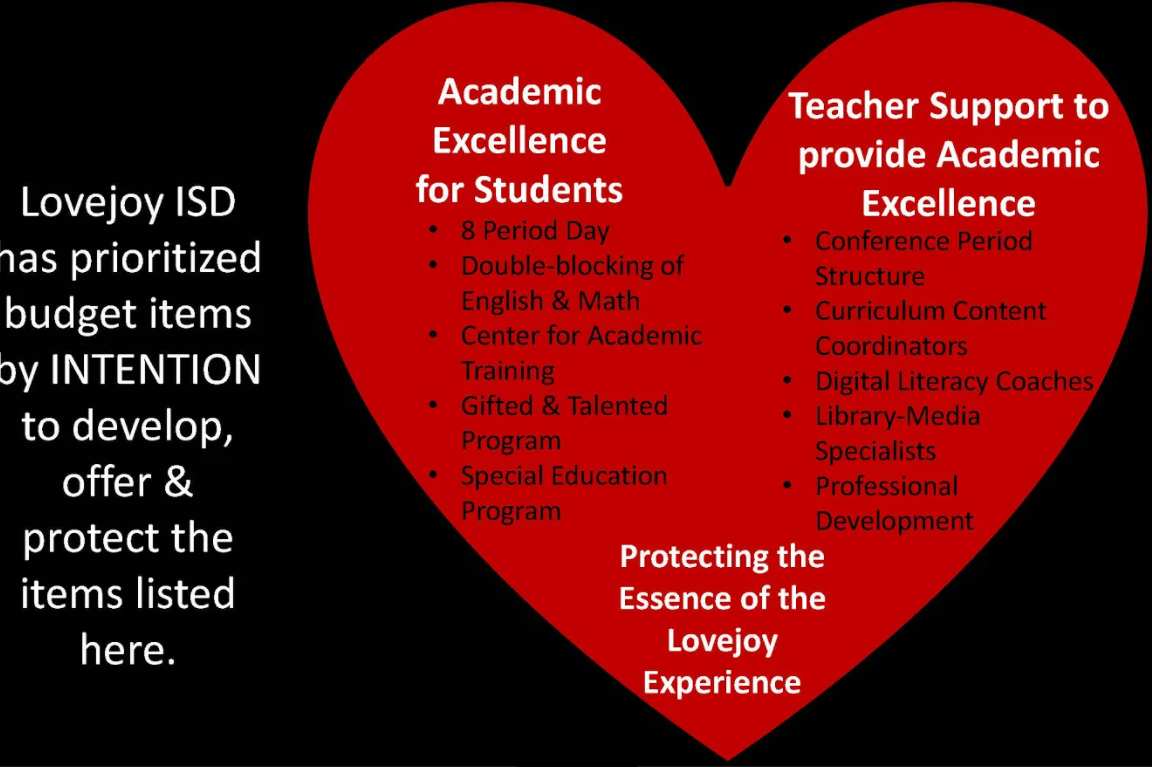 5/12/2021
©2019 Texas Association of School Business Officials. All rights reserved. Do not duplicate or distribute without express permission.
15
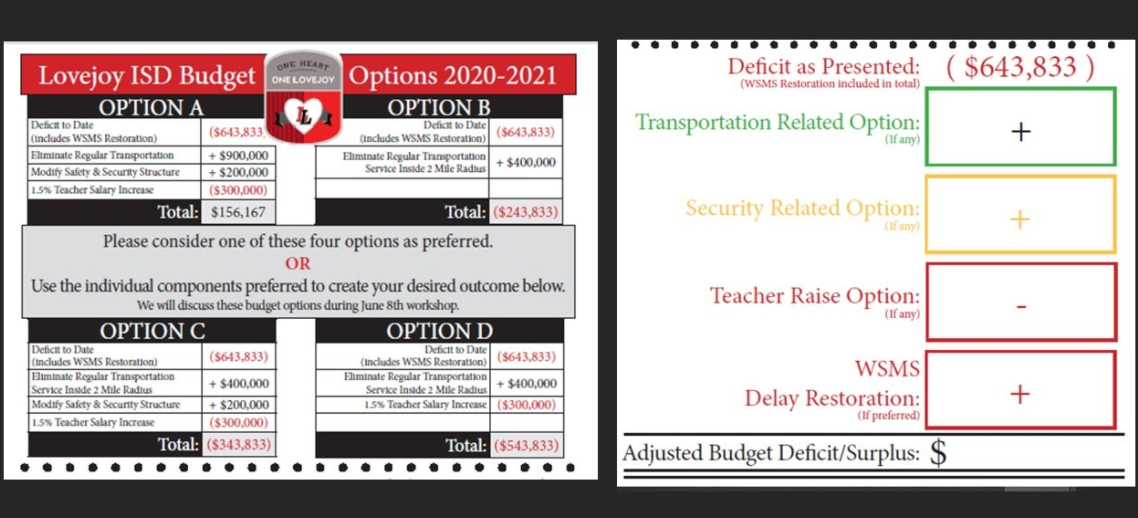 5/12/2021
©2019 Texas Association of School Business Officials. All rights reserved. Do not duplicate or distribute without express permission.
16
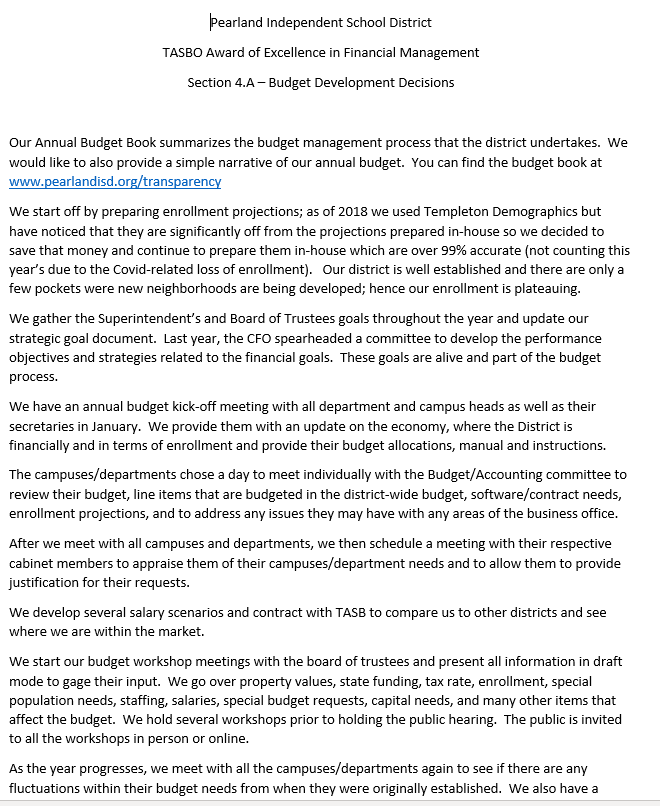 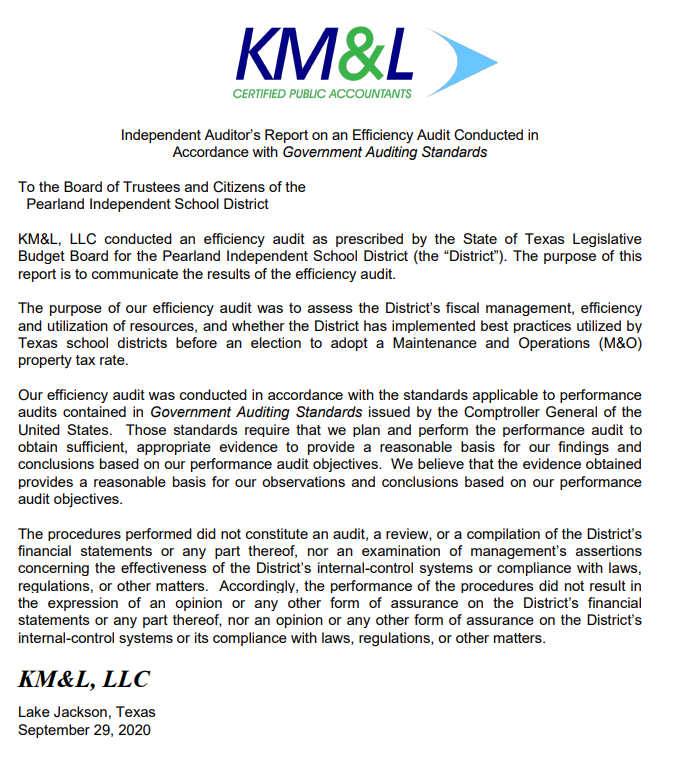 5/12/2021
©2019 Texas Association of School Business Officials. All rights reserved. Do not duplicate or distribute without express permission.
17
[Speaker Notes: Jorgannie,

I like that you had an efficiency audit.  Can you explain a bit about how you used it?]
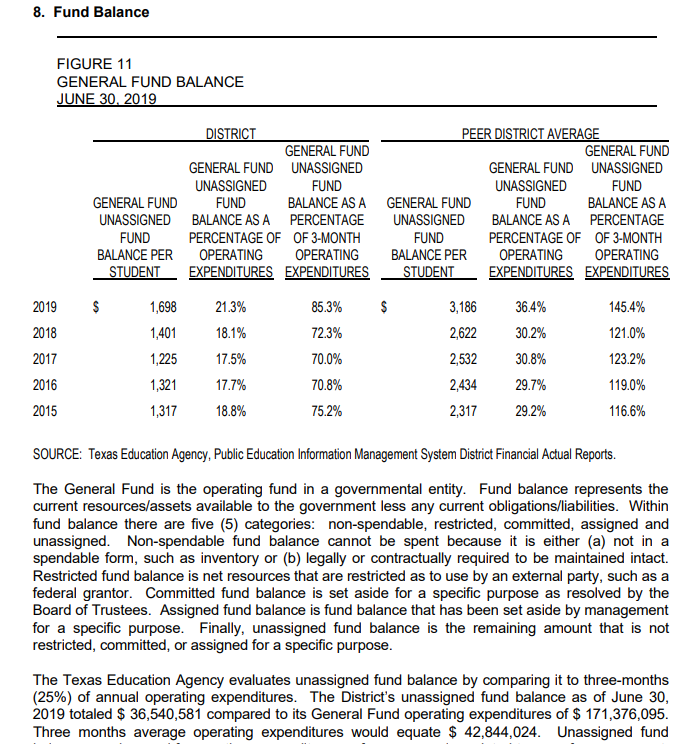 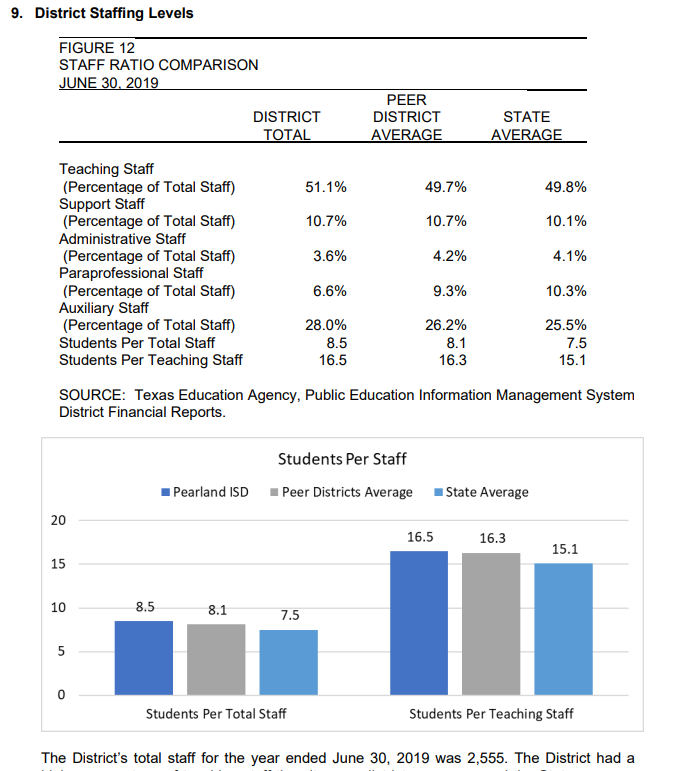 5/12/2021
©2019 Texas Association of School Business Officials. All rights reserved. Do not duplicate or distribute without express permission.
18
Section 6: Financial Management Process
5/12/2021
©2019 Texas Association of School Business Officials. All rights reserved. Do not duplicate or distribute without express permission.
19
[Speaker Notes: Shay to explain revenue monitoring / stakeholder groups]
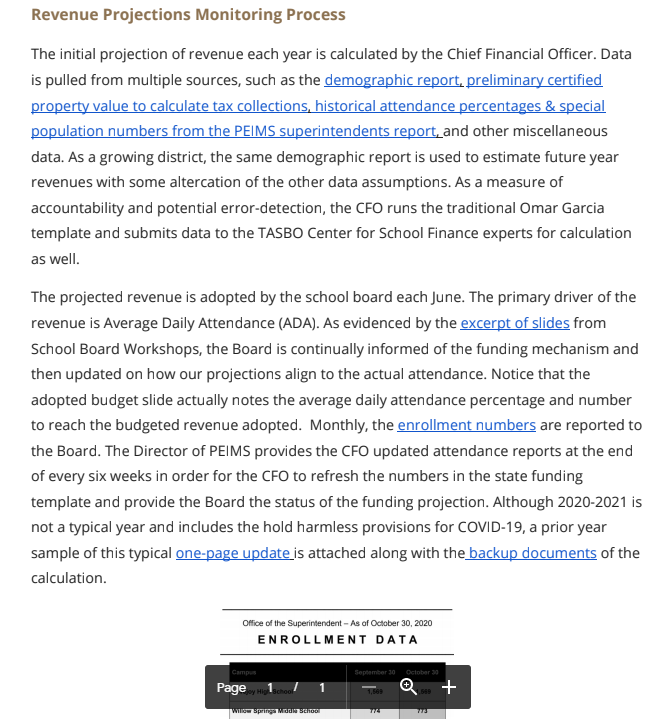 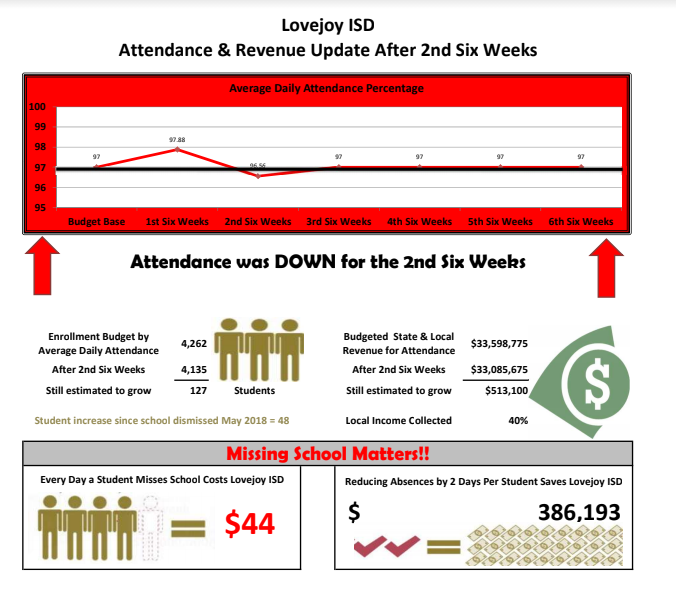 5/12/2021
©2019 Texas Association of School Business Officials. All rights reserved. Do not duplicate or distribute without express permission.
20
Section 7: Cash Management
5/12/2021
©2019 Texas Association of School Business Officials. All rights reserved. Do not duplicate or distribute without express permission.
21
[Speaker Notes: Jorgianne to focus on cash flow next slide]
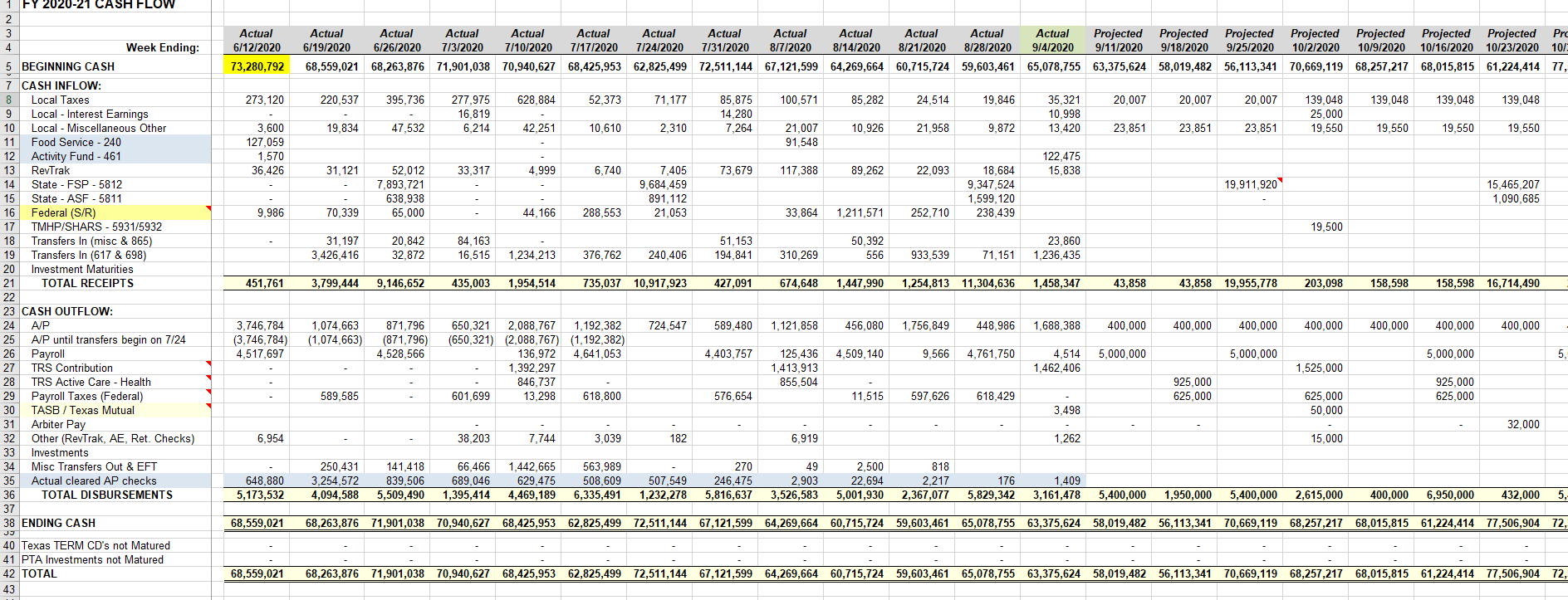 5/12/2021
©2019 Texas Association of School Business Officials. All rights reserved. Do not duplicate or distribute without express permission.
22
Section 8: Communications
5/12/2021
©2019 Texas Association of School Business Officials. All rights reserved. Do not duplicate or distribute without express permission.
23
[Speaker Notes: General Discussion – talk about external staff training, list on TASBO website – Internet posting will be hot link]
Section 9: Financial Reports
5/12/2021
©2019 Texas Association of School Business Officials. All rights reserved. Do not duplicate or distribute without express permission.
24
[Speaker Notes: Jorgianne]
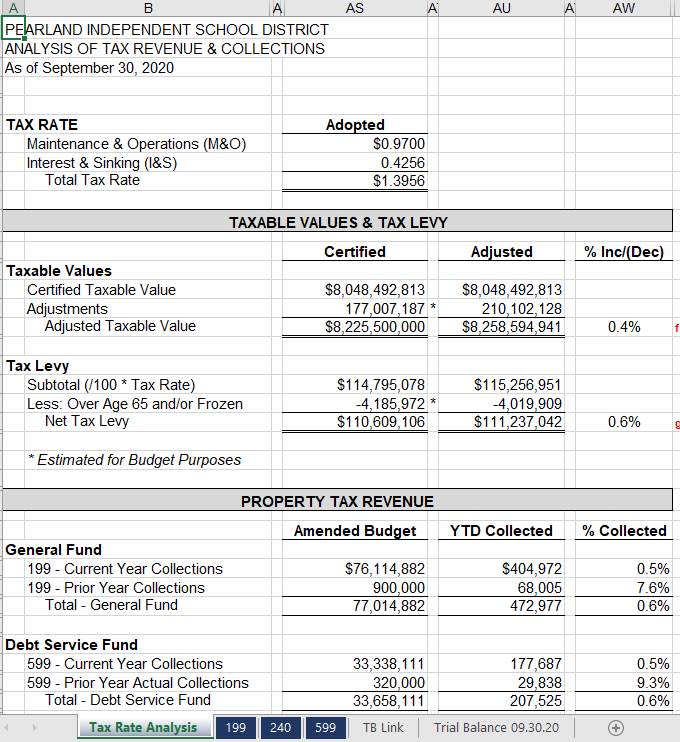 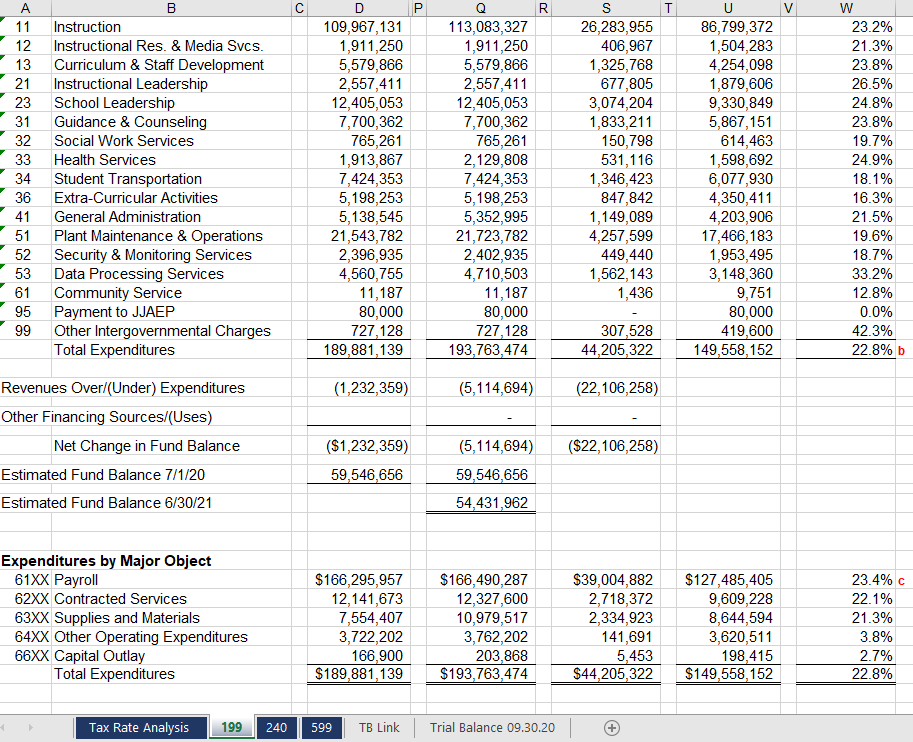 5/12/2021
©2019 Texas Association of School Business Officials. All rights reserved. Do not duplicate or distribute without express permission.
25
Section 10: Financial Analyses and Projections
5/12/2021
©2019 Texas Association of School Business Officials. All rights reserved. Do not duplicate or distribute without express permission.
26
[Speaker Notes: Chris to share some examples]
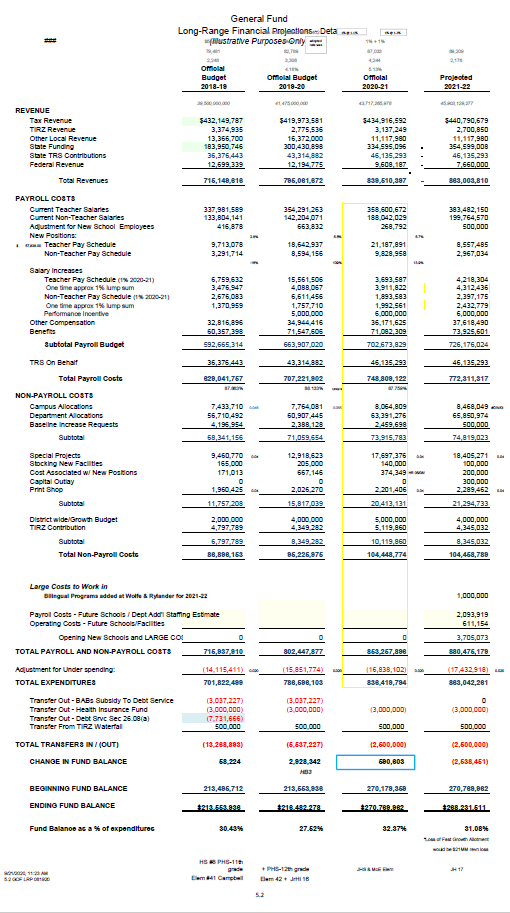 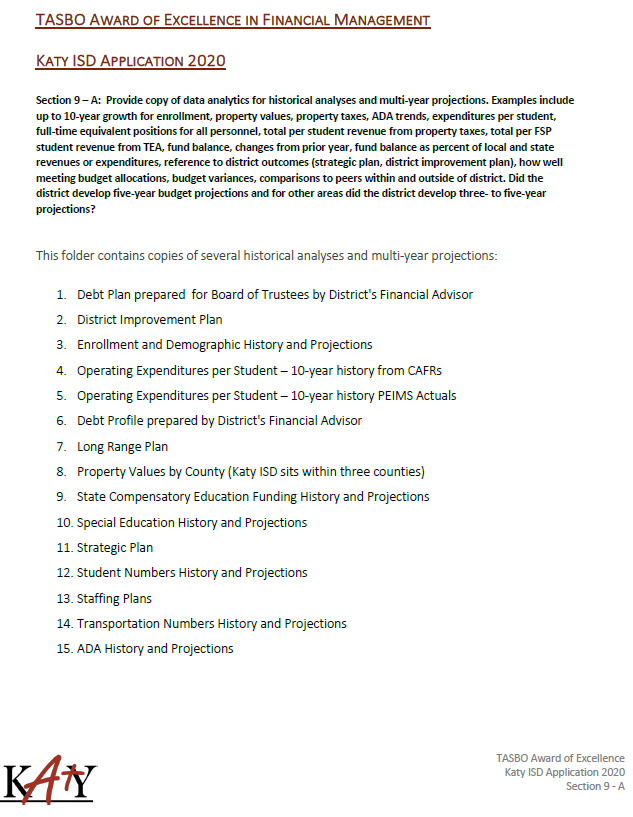 5/12/2021
©2019 Texas Association of School Business Officials. All rights reserved. Do not duplicate or distribute without express permission.
27
Section 11: Innovation Bonus Points
5/12/2021
©2019 Texas Association of School Business Officials. All rights reserved. Do not duplicate or distribute without express permission.
28
[Speaker Notes: Chris to share some examples]
Process to Submit
Pearland ISD Basecamp
5/12/2021
©2019 Texas Association of School Business Officials. All rights reserved. Do not duplicate or distribute without express permission.
29
Qualifications / Due Dates
Applications due by November 1st
Minimum Point Total of 150* out of possible 200 points
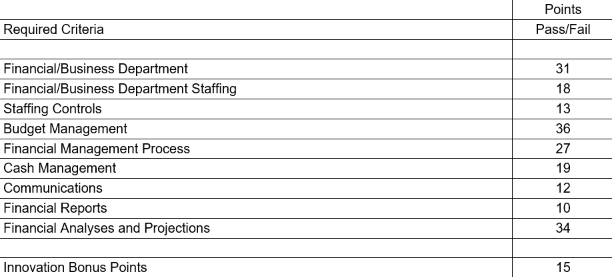 * Districts with enrollments less than 5,000 students required to attain a minimum of 120 points
5/12/2021
©2019 Texas Association of School Business Officials. All rights reserved. Do not duplicate or distribute without express permission.
30
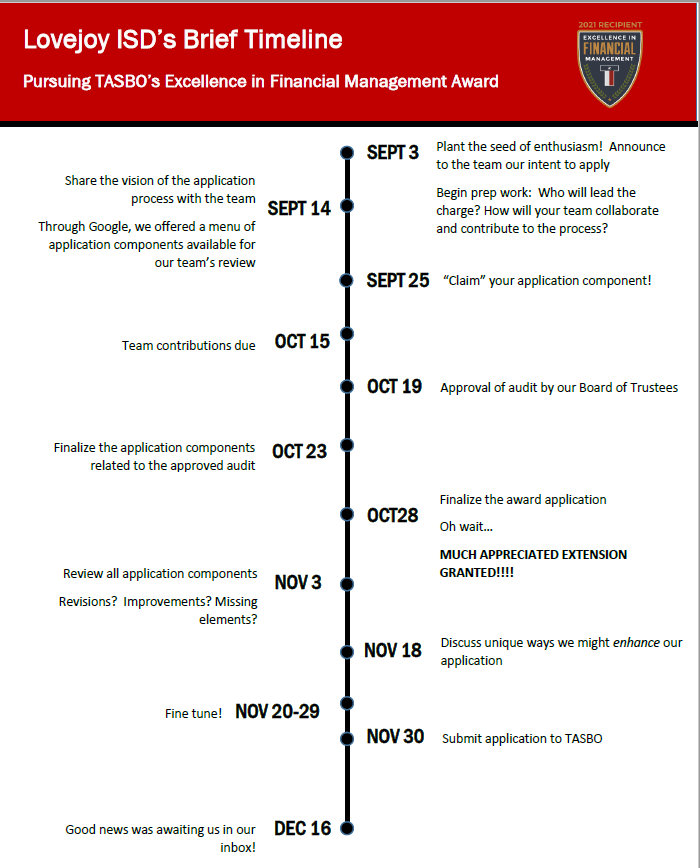 5/12/2021
©2019 Texas Association of School Business Officials. All rights reserved. Do not duplicate or distribute without express permission.
31
Please Submit Questions During Application to…
Tracy Ginsburg
Executive Director
tginsburg@tasbo.org
512.617.0068
5/12/2021
©2019 Texas Association of School Business Officials. All rights reserved. Do not duplicate or distribute without express permission.
32